Nowotwory
Karolina Reimann
Iga Karpierz
Studenckie Koło Naukowe Polskiego Towarzystwa Pielęgniarskiego przy PWSZ w Głogowie
Opiekun Koła: dr n. med. Elżbieta Garwacka-Czachor
Definicja nowotworu
Nowotwór (neoplasma) – niekontrolowane namnażanie się komórek; choroba, u której podłoża leżą zaburzenia genetyczne. 

Charakterystyczną cechą nowotworów jest ich zdolność do ulegania niekontrolowanym podziałom. W ich wyniku guz rozrasta się w obrębie tkanki macierzystej i niszczy otaczające go struktury, upośledzając przy tym czynności sąsiadujących narządów.
Definicja nowotworu
Nowotwory są zatem chorobami o podłożu genetycznym i powstają w wyniku nagromadzenia się zmian w genomie już istniejących, zdrowych komórek. Teorię tą potwierdza fakt, że predyspozycje do zachorowań mogą być dziedziczone i w niektórych rodzinach występują ze wzmożoną częstotliwością.
Nowotworzenie
Onkogeneza, kancerogeneza lub inaczej nowotworzenie to długotrwały proces prowadzący do powstawania nowotworu. Związany jest on z nagromadzeniem się w komórce zmian genetycznych. W efekcie dochodzi do upośledzenia lub wzmocnienia ekspresji genów zaangażowanych w regulację cyklu komórkowego. Zmieniona komórka ulega niekontrolowanym podziałom i staje się niewrażliwa na sygnały kierujące ją na drogę samobójczej śmierci.
Etapy kancerogenezy
Kancerogeneza jest procesem ciągłym, w którym można wyróżnić trzy
podstawowe etapy:

• INICJACJĘ, czyli wystąpienie pierwszej, nieodwracalnej mutacji. Pierwotnie
zmutowaną komórkę określa się jako komórkę macierzystą nowotworu.
Komórki macierzyste stanowią jedynie kilka procent wszystkich komórek
tworzących masę guza. Reszta to tzw. komórki zejściowe nowotworu, które z
czasem stają się niezdolne do dalszych podziałów,

• PROMOCJĘ, to znaczy nagromadzenie się zmian genetycznych oraz
epigenetycznych prowadzących do konwersji zmutowanej komórki w komórkę
nowotworową, tzn. ulegającą niekontrolowanym podziałom. Ten etap może
trwać nawet przez kilka lat,

• PROGRESJĘ, podczas której nowotwór rozwija się, nabiera zdolności do
naciekania tkanek oraz zdolności do przerzutowania (metastazy). Proces ten
może trwać od kilku miesięcy do kilku lat.
Nowotworzenie
Proces nowotworzenia jest zależny od rodzaju
nowotworu i tkanki w której zachodzi. Niektóre
nowotwory rozwijają się w ciągu miesięcy, a inne
dziesiątki lat.

Różny jest też czas trwania poszczególnych etapów
oraz szybkość przechodzenia komórki z jednego etapu
do kolejnego.

Zainicjowane komórki mogą żyć przez wiele lat, nie
wchodząc w etap promocji, mogą też od razu, albo w
krótkim czasie od inicjacji, zacząć dalej mutować.
Czynniki rakotwórcze
Substancje chemiczne:
azbest - materiał wykorzystywany w budownictwie
organiczne substancje chemiczne wykorzystywane w przemyśle: aminy aromatyczne, benzen, chlorek winylu, dioksyny
alkohol
leki alkilujące - cytostatyki stosowane w chemioterapii
thorotrast - substancja używana jako kontrast w analizie rentgenowskiej
wolne rodniki
substancje smoliste zawarte w dymie papierosowym: antraceny, benzopiren, aminy aromatyczne, nitrozaminy
aflatoksyna - toksyna wytwarzane pleśń
metale ciężkie: arsen, nikiel
Czynniki rakotwórcze
Czynniki biologiczne:
herpeswirus 8-HHV-8
ludzki wirus brodawczaka - HPV
wirus zapalenia wątroby typu B-HBV
wirus zapalenia wątroby typu C-HCV
wirus Epsteina-Barr- EBV

Czynniki fizyczne:
promieniowanie jonizujące
promieniowanie UV
Rak a nowotwór
NOWOTWÓR (neoplasma) – niekontrolowane namnażanie się komórek; nowotwory dzielimy na łagodne, złośliwe; np. rak, mięsak, czerniak – złośliwe orazoponiak, gruczolak – łagodne

RAK (carcinoma) - nowotwór złośliwy pochodzenia nabłonkowego np. rak skóry, piersi, jelita grubego (ale nie istnieje rak mózgu czy rak krwi)
Podział nowotworów:
Przyjmuje się dwa kryteria podziału nowotworów. Biorąc pod uwagę charakter choroby, wyróżnić można dwa typy nowotworów:
łagodny,
złośliwy.
Drugi podział stosowany jest w obrębie nowotworów złośliwych i opiera się na pochodzeniu tkanki, z której powstała zmiana:
rak (carcinoma),
mięsak (sarcoma),
chłoniak (lymphoma),
czerniak (melanoma),
glejak (glioza).
STOPNIE ZŁOŚLIWOŚCI RAKA
W zależności od miejsca powstania wyróżnia się różne stopnie zaawansowania nowotworu. Klasyfikacja nowotworów tego typu najczęściej obejmuje cztery stopnie kliniczne w gradacji postępującego zaawansowania. Pierwszy jest uznawany  za wczesny, drugi za nowotwór średnio zaawansowany, trzeci za zaawansowany, a czwarty za bardzo zaawansowany i o najgorszym rokowaniu. 
I stopnia – nowotwory w najwcześniejszej fazie rozwoju i o bardzo dobrym rokowaniu (przeżycie pięcioletnie od 75 do 100% leczonych chorych) 
II stopnia – nowotwory w początkowej fazie rozwoju (przeżycie pięcioletnie od 50 do 75% leczonych chorych) 
III stopnia – nowotwory zaawansowane (przeżycie pięcioletnie od 25 do 50% leczonych chorych) 
IV stopnia – nowotwory bardzo zaawansowane, o bardzo złym rokowaniu (przeżycie pięcioletnie do 25% leczonych chorych)
Wczesne objawy nowotworów
Zmiany na skórze i błonach śluzowych jamy ustnej i narządów płciowych – owrzodzenia, niegojące się rany, zmiana wyglądu istniejącego znamienia, pojawienie się nowego
Asymetria - piersi lub innej części ciała, powiększone węzły chłonne, krwisty wyciek z brodawki,
Zaburzenia ze strony układu pokarmowego - trudności w połykaniu, uczucie pełności w nadbrzuszu, zaparcia, biegunki, krew w stolcu
Utrata wagi i niekontrolowane chudnięcie
Osłabienie, zmęczenie, apatia, problemy ze snem
długotrwała chrypka, zmiana charakteru kaszlu, krwioplucie,
Krwawienia i nieprawidłowe wydzieliny z dróg rodnych
Krwiomocz, parcie na mocz, trudności w oddawaniu moczu
Ból, duszność, przewlekła gorączka, nocne poty
Poranne wymioty, zaburzenia świadomości, napady padaczkowe
Metody leczenia nowotworów
Podstawowymi, metodami leczenia nowotworów są:
operacja chirurgiczna,
radioterapia,
chemioterapia,
immunoterapia,
hormonoterapia.
Chirurgia onkologiczna
Chirurgia onkologiczna jest najstarszą metodą stosowaną w leczeniu onkologicznym nowotworów i nadal pozostaje metodą najskuteczniejszą. Szacuje się, że blisko 60% wyleczeń nowotworów jest możliwe dzięki zastosowaniu chirurgii onkologicznej. Większość pacjentów z rozpoznanym nowotworem – na którymś z etapów swojej choroby – wymaga interwencji chirurgicznej. Czasem są to drobne zabiegi w celu pobrania wycinka lub usunięcia niewielkiej zmiany, w innych przypadkach chodzi o rozległe operacje chirurgiczne lub zabiegi paliatywne – zwiększające komfort życia nieuleczalnie chorych
ZASADY CHIRURGII ONKOLOGICZNEJ
W pierwszych latach XX wieku sformułowano dwie podstawowe zasady chirurgii onkologicznej, które doprowadziły do poprawy wyników leczenia:
 operowania tak wcześnie jak to jest możliwe
operowania doszczętnego, tj. usuwania guza w granicach zdrowych tkanek
aseptyka bakteriologiczna i nowotworowa
technika bezdotykowa- „non-touch technique”
operacje blokowe (węzłowe, wielonarządowe)
usuwanie barier biologicznych (powięzi)
elektrochirurgia
ZADANIA CHIRURGII ONKOLOGICZNEJ
Zapobieganie i skrining
Diagnostyka
Ocena stopnia zaawansowania
Radykalne leczenie resekcyjne
Leczenie paliatywne i objawowe
Rekonstrukcja i protezowanie
CHIRURGIA PROFILAKTYCZNA
Chirurgiczne leczenie stanów przednowotworowych:
• przedrakowych (polipy, colitis ulcerosa, FAP, HNPCC)
• mutacji genetycznych: BRCA1 i BRCA2 - mastektomia i owariektomia, RET-MENII -
tyreoidektomia
• metaplazji (przełyk Barreta)

Procedury chirurgiczne wykonane w celu ustalenia rozpoznania patologicznego:
• biopsja cienkoigłowa (cytologia!)
• biopsja gruboigłowa
• wycinek ze zmiany/guza
• tumorektomia
• laparoskopia zwiadowcza

Łączenie technik w celu ustalenia rozpoznania patologicznego i oceny stopnia
zaawansowania:
• BAC pod kontrolą USG
• stereotaktyczna biopsja mammotomiczna (SBM)
• laparoskopowe USG
• środoperacyjne USG
• diagnostyka videotorakoskopowa (VATS)
• laparotomia zwiadowcza
RADYKALNE LECZENIE RESEKCYJNE
Operacje radykalne – operacje przeprowadzone z
intencją wyleczenia.
Wyróżniamy:
• wycięcie miejscowe
• wycięcie blokowe: z usunięciem węzłów chłonnych
niepodejrzanych (elektywne), z usunięciem węzłów
chłonnych podejrzanych (selektywne)
LECZENIE OSZCZĘDZAJĄCE W ONKOLOGII
Operacje oszczędzające:
zabiegi doszczętne bez konieczności usuwania
całego narządu
zwykle we wczesnych stadiach zaawansowania

Przykłady operacji oszczędzającej:
rak piersi - częściowa resekcja miąższu piersi z
guzem uzupełniona napromienianiem (BCT)
rak odbytnicy - przednia resekcja odbytnicy (APR) pozwalająca na zachowanie czynnych zwieraczy
leczenie oszczędzające w raku nerki
leczenie oszczędzające w raku krtani
OPERACJE PALIATYWNE W ONKOLOGII
Cele operacji paliatywnych:
• łagodzenie objawów choroby nowotworowej
(zabiegi odbarczające, zespolenia omijające,
przetoki odżywcze)
• zmniejszenie masy guza nowotworowego i ułatwienie
stosowania RTH i CTH
• zapobieganie stanom bezpośredniego zagrożenia
życia (krwotok, niedrożność, perforacja)

Rodzaje operacji paliatywnych:
• stomie i ominięcia (drogi oddechowe, układ pokarmowy,
układ moczowy)
• stenty i ablacje (drogi żółciowe, drogi oddechowe)
• punkcje odbarczające (jama otrzewnej, jama
opłucnej, osierdzie)
• resekcje paliatywne (toaletowe, przeciwbólowe,
zapobiegające krwawieniu lub niedrożności)
• chirurgia bólu (rhizotomia, chordotomia, neuroliza)
radioterapia
Radioterapia onkologiczna jest jedną z trzech podstawowych metod leczenia chorych na nowotwory złośliwe. Znajduje zastosowanie u 75% wszystkich pacjentów onkologicznych. Wykorzystywana jest samodzielnie lub stanowi integralną część leczenia skojarzonego z chirurgią, chemioterapią i innymi metodami systemowego leczenia raka.
Na czym polega radioterapia ?
Radioterapia to zabieg krótki (najczęściej kilkanaście minut), ale wymaga z reguły wielu (nawet kilkudziesięciu) powtórzeń. Zaleconej dawki promieni nie można podać jednorazowo – zabieg trzeba frakcjonować, czyli powtarzać. Podczas terapii organizm nie kumuluje dawki promieniowania, tylko skutki jego działania. Pod wpływem wielotygodniowych zabiegów napromieniania nowotwór stopniowo znika. Ceną tego leczenia jest tak zwany ostry odczyn popromienny, który pojawia się po pierwszych dwóch/trzech tygodniach od rozpoczęcia radioterapii i towarzyszy jej do końca, a często i dłużej. Niektóre narządy i tkanki reagują w ten sposób na napromienianie – szczególnie wrażliwe są skóra, błona śluzowa jamy ustnej, gardła i krtani, jelita oraz płuca.
Lokalizacja źródła promieniowania
Teleterapia
napromienianie z zewnątrz wiązką skierowaną ze źródła znajdującego się w pewnej odległości od ciała pacjenta 

Brachyterapia
napromienianie ze źródła znajdującego się w bezpośrednim kontakcie z pacjentem
Brachyterapia
Brachyterapia jest stosowana głównie w leczeniu ogniska pierwotnego nowotworu. Może być używana jako samodzielne leczenie radykalne w przypadkach wybranych nowotworów we wczesnym stadium rozwoju lub jako leczenie radykalne skojarzone z teleradioterapią (napromienianiem z pól zewnętrznych) w przypadkach guzów o większym zaawansowaniu. Niejednokrotnie wskazana jest również jako terapia uzupełniająca po zabiegach chirurgicznych w celu zabicia komórek nowotworowych, które mogły pozostać w polu operowanym./
Brachyterapia stosowana jest także często jako leczenie paliatywne, które ma na celu ograniczenie objawów wynikających z miejscowego naciekania nowotworu. Unikalne właściwości tej metody pozwalają również na użycie jej jako leczenia radykalnego wznów miejscowych u tych pacjentów, którzy otrzymali wcześniej wysokie dawki promieniowania metodą teleradioterapii
Brachyterapia – podział ze względu na metodę aplikacji:
Brachyterapia śródtkankowa – polega na założeniu źródeł promieniotwórczych bezpośrednio w obrębie guza, stosowana np. w raku stercza. 

Brachyterapia dojamowa – polega na wprowadzeniu źródeł promieniowania poprzez aplikatory zakładane do jam ciała w bezpośrednie sąsiedztwo guza, stosowana np. w nowotworach płuca. 

Brachyterapia kontaktowa – stosowana w zmianach nowotworowych zlokalizowanych na powierzchni ciała np. nowotworach skóry.
Co decyduje o skuteczności radioterapii w leczeniu nowotworów?
Właściwy dobór kliniczny (kwalifikacja) chorych, odpowiednia taktyka i precyzja stosowania radioterapii. Istotną rolę odgrywa jak najszybsze wdrożenie radioterapii jako metody samodzielnego napromieniania nowotworu oraz jej optymalne skojarzenie (timing) z pozostałymi metodami – np. jako leczenia przed- lub pooperacyjnego, konsolidującego efekt chemioterapii itp. 
Sprawne i nowoczesne oprzyrządowanie aparaturowe: diagnostyczne, terapeutyczne, dozymetryczna oraz jego serwisowanie. 
Odpowiednia liczba personelu, poziom wykształcenia specjalistycznego i doświadczenia zawodowego (lekarze, fizycy medyczni, inżynierowie medyczni, technicy radioterapii, pielęgniarki). 
Koordynacja opieki medycznej, wdrożenie i przestrzeganie wytycznych oraz kompleksowość opieki (podejmowanie decyzji w sposób wielodyscyplinarny)./
Przygotowanie maski do radioterapii
https://www.youtube.com/watch?v=IL5udOUqexg&t=17s
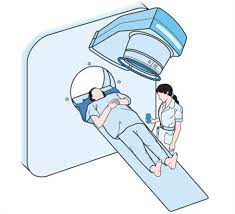 CHEMIOTERAPIA
Chemioterapia jest jedną z najważniejszych farmakologicznych (systemowych) metod leczenia przeciwnowotworowego. Polega ona na stosowaniu leku lub zestawu leków, które zabiją komórki nowotworowe, spowalniają ich rozwój lub je uszkadzają. Chemioterapeutyki, które zakłócają proces w wyniku którego pojedyncza komórka dzieli się na dwie takie same komórki potomne nazywamy swoistymi wobec cyklu rozwoju komórki. Leki tego typu zapobiegają reprodukcji komórek nowotworowych w konkretnym okresie ich żywotności. Inny rodzaj leków przydatnych w chemioterapii oddziałuje na komórki rakowe w każdym stadium ich życia, bez względu na to, czy się podzieliły. Ten rodzaj chemioterapii określa się mianem nieswoistego wobec cyklu rozwoju komórki.
Rodzaje chemioterapii
Chemioterapia neoadjuwantowa ma wpłynąć na guza nowotworowego, aby uległ on zmniejszeniu, co umożliwi podjęcie leczenia operacyjnego lub bardziej oszczędzający zabieg chirurgiczny.
 
Chemioterapia uzupełniająca (adjuwantowa) jest stosowana po radykalnym zabiegu w celu likwidacji ewentualnych przerzutów. 

Chemioterapia jednoczasowa jest prowadzona równolegle do radykalnej radioterapii. Chemioterapia radykalna stanowi jedyną lub główną metodę leczenia wybranych nowotworów i stwarza wysokie prawdopodobieństwo ich trwałego wyleczenia. 

Natomiast chemioterapia paliatywna stosowana jest u pacjentów z zaawansowaną fazą choroby, u których niemożliwe jest trwałe wyleczenie. Ma ona na celu wydłużenie ich życia i poprawę jego jakości
Rak Płuc
Rak płuca to najczęstszy nowotwór złośliwy u człowieka. Każdego roku diagnozuje się ponad 22 000 nowych zachorowań na nowotwory złośliwe płuca. Według klasyfikacji WHO nabłonkowe nowotwory płuca dzieli się na dwie grupy: niedrobnokomórkowe i drobnokomórkowe
Palenie tytoniu odpowiada za 90% zachorowań na raka płuca u mężczyzn i 80% zachorowań u kobiet.
Ryzyko zachorowania na raka płuc u osób, które paliły jedną paczkę papierosów dziennie przez około 30 lat wzrasta nawet 60-krotnie u mężczyzn i 20-krotnie u kobiet. Najważniejszym czynnikiem jest czas trwania palenia tytoniu, a w drugiej kolejności ilość wypalanych papierosów dziennie.
RAK PŁUCA - CZYNNIKI RYZYKA
palenie tytoniu – aktywne i bierne; również cygar i fajki; e-papierosy
wiek > 50lat
płeć męska
radon – druga w kolejności przyczyna raka płuca w krajach rozwiniętych; kopalnie uranu, gleba, materiały budowlane i budynki
azbest – ekspozycja zawodowa, metale - nikiel, arsen, kadm, ołów, krzemionka
dieta i alkohol – czynniki prawdopodobne
choroby zapalne płuc
w niewielu przypadkach może występować rodzinnie
Rak płuc – początkowe objawy
Objawy raka płuc w przypadku wczesnego stadium zaawansowania choroby są z reguły niespecyficzne, dlatego nowotwór płuca diagnozowany jest najczęściej przypadkowo podczas wykonywania badania rentgenowskiego bądź tomografii komputerowej z zupełnie innych wskazań. Potencjalne symptomy i objawy raka płuca są charakterystyczne również dla innych jednostek chorobowych i mogą być wywołane przez mniej poważne schorzenia. Z tego powodu potencjalne symptomy choroby nowotworowej są często mylone, ignorowane lub próbuje się je łagodzić różnymi sposobami np. antybiotykami.
Najczęstsze objawy raka płuc
Kaszel jest najczęstszym objawem raka płuca (45-75% chorych), z czego u 1/3 pacjentów przebiega z odkrztuszaniem wydzieliny. Rak płuc, to podstępna choroba, dlatego pojawienie się długotrwałego kaszlu (trwającego dłużej niż 2-3 tygodnie) lub zmiana charakteru dotychczas występującego kaszlu są potencjalnymi objawami raka płuca, o których powinno poinformować się lekarza.
Duszności i świszczący oddech – duszność jest drugim pod względem częstości występowania objawem raka płuc (30-50% chorych). Pojawia się ona u palaczy jako skutek przewlekłego zapalenia oskrzeli oraz rozedmy. Jeżeli duszność wyraźnie się nasila, należy o tym fakcie poinformować lekarza.
Najczęstsze objawy raka płuc
Świszczący dźwięk jako objaw choroby – rak płuca, który jest związany z nabłonkiem wyściełającym, może sprzyjać gromadzeniu się płynu w przestrzeni jamy opłucnej. Nosi to nazwę wysięku opłucnowego. Jeżeli gromadzi się duża objętość tego płynu, to dochodzi do ucisku na płuco, co powoduje duszność. 
Odkrztuszanie wydzieliny z krwią i chrypka to groźne objawy, które mogą sugerować raka płuca. Odkrztuszanie krwi lub plwociny zawierającej krew stanowią niepokojące symptomy i potencjalne objawy raka płuc,
Najczęstsze objawy raka płuc
Chrypka występuje w dużej części populacji, a zwłaszcza u osób często zapadających na przeziębienia lub infekcje toczące się w obrębie klatki piersiowej. W przypadku palaczy, chrypka która nie ustępuje po okresie 2-3 tygodni, powinna zostać zdiagnozowana przez lekarza
Uczucie zmęczenia i utrata wagi – rak płuc to bardzo podstępna choroba, która może rozwijać się w organizmie chorego latami, a równocześnie nie dawać żadnych specyficznych symptomów. Znacząca utrata masy ciała wynosząca około 6 kilogramów występuje u ponad połowy pacjentów cierpiących z powodu raka płuc i jest częstym symptomem choroby nowotworowej płuc
Ból w klatce piersiowej i barkach – potencjalne objawy raka płuc to także silny ból w klatce piersiowej, który – jak szacują eksperci – występuje u 25-50% chorych. Jest on zazwyczaj skutkiem naciekania przez raka płuc ściany klatki piersiowej, żeber lub kręgosłupa. Niekiedy rak płuca rozwija się w szczytach tego organu powodując powstanie dolegliwości bólowych zlokalizowanych w okolicy barku
wykrywanie i diagnostyka obrazowa
bronchoskopia – badanie endoskopowe układu oddechowego
ultrasonografia – przez przełyk, przez oskrzela
biopsja – przez klatkę piersiową, podczas operacji z oceną wycinka pod mikroskopem
Objawy raka płuca widoczne w badaniu RTG klatki piersiowej mogą być różnorodne – w zależności od lokalizacji raka, jego wielkości czy obecności innych zmian (np. zwłóknienia). Istotne znaczenie w ocenie zaawansowania procesu nowotworowego ma również badanie tomografem komputerowym. Za pomocą tomografii zwykle można ocenić stopień zaawansowania nowotworu w klatce piersiowej. 
W celu dokładnej oceny obecności przerzutów raka płuca w węzłach chłonnych oraz poza klatką piersiową coraz częściej wykorzystuje się pozytonową tomografię emisyjną (PET). Chorym z rakiem płuca wykonuje się podstawowe badania krwi oraz ocenę ogólną moczu, w celu wykluczenia innych chorób współistniejących. Warto również określić stężenie markerów nowotworowych CAE i CA 125.
Rak płuc leczenie
Zabieg operacyjny – lobektomia (usunięcie płata płuca)z usunięciem węzłów chłonnych, usunięcie płuca - rzadko
Radioterapia
Chemioterapia, immunoterapia
NAJCZĘŚCIEJ – leczenie skojarzone kilkoma metodami jednocześnie
Rak piersi
Rak piersi stanowi dużą grupę zróżnicowanych i heterogennych co do biologii i przebiegu nowotworów. Nowotwór piersi stanowi 25% ogółu wszystkich zachorowań na nowotwory złośliwe wykrywane u kobiet. W Polsce stwierdza się każdego roku kilkanaście tysięcy nowych przypadków. Częstość występowania choroby związana jest z poziomem cywilizacyjnym społeczeństwa. Szczyt zachorowań na raka piersi występuje u kobiet w wieku 50-69 lat.
Rak piersi- czynniki ryzyka
wiek – starszy wiek, ryzyko zachorowania wzrasta z wiekiem
wczesny wiek pierwszej miesiączki (<12rż.)
późny wiek menopauzy (> 55rż.)
pierwszy poród po 30 rż.
bezdzietność
otyłość (BMI>30)
nosicielstwo mutacji niektórych genów (przede wszystkim BRCA1 i BRCA2),
rodzinne występowanie raka piersi, zwłaszcza w młodszym wieku
ekspozycja na działanie promieniowania jonizującego
rak drugiej piersi
długotrwała hormonalna terapia zastępcza (HTZ), antykoncepcja hormonalna
niektóre łagodne choroby piersi z obecnością atypowego rozrostu
alkohol
RAK PIERSI - OBJAWY
1. Zmiana w badaniach obrazowych/mammografii (nie każda to rak piersi!)
2. Guzek w miąższu piersi – wyczuwalny w badaniu palpacyjnym
3. Zmiana wielkości, kształtu, konturu, asymetria piersi
4. Zmiana w obrębie skóry
• zaciągnięcie skóry nad guzem
• obrzęk skóry
• zmiany o charakterze ,,skórki pomarańczy”
• zaczerwienienie skóry
• owrzodzenie skóry
5. Zmieniony wygląd brodawki sutkowej
• wyciek z brodawki
• wciągnięcie brodawki
• wykwity - grudkowe, wyciek, owrzodzenie, zmiany skórne
6. Cechy zapalenia – obrzęk, zaczerwienieni, ucieplenie,
bolesność (ale nie każde zapalenie to rak)
7. Ból
8. Powiększenie węzłów chłonnych pachowych – po stronie guza
9. Objawy związane z przerzutami odległymi
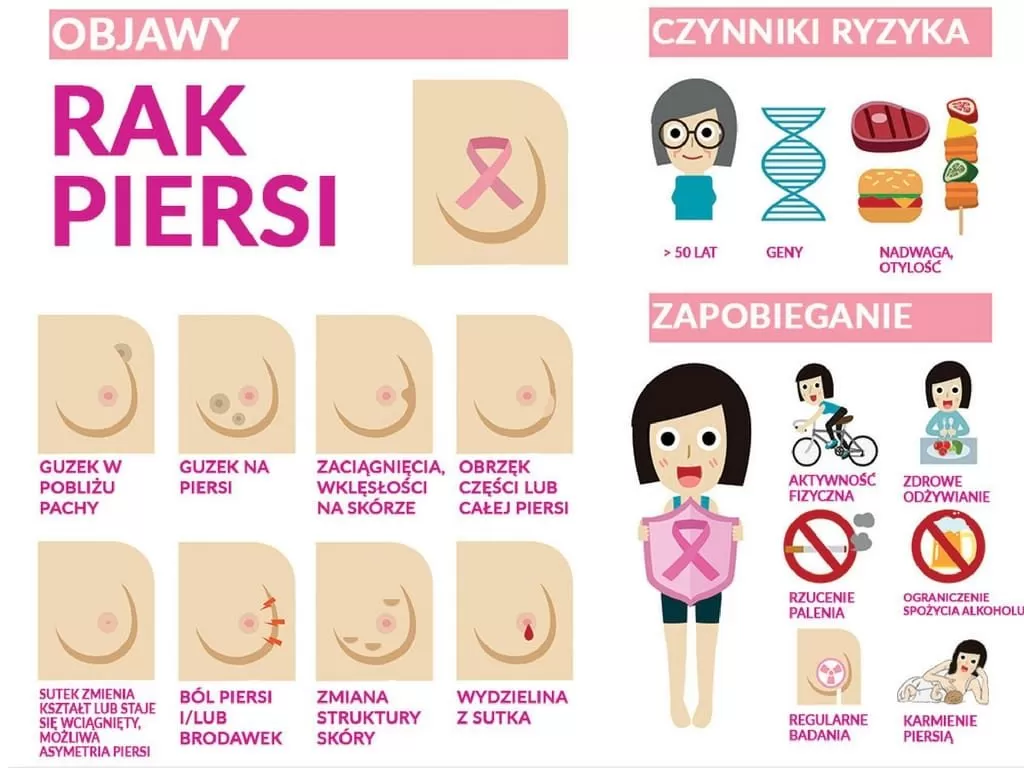 RAK PIERSI - CZYNNIKI REDUKUJĄCE RYZYKO
Aktywność fizyczna/trening zdrowotny - zwiększona aktywność fizyczna zmniejsza ryzyko wystąpienia tego nowotworu średnio o 25% w porównaniu z populacją osób nieaktywnych fizycznie. Im wyższa i dłużej trwająca aktywność, tym ryzyko wystąpienia raka piersi jest mniejsze
Zdrowe odżywianie – zapobieganie otyłości
Zakaz palenia tytoniu
Ograniczenie alkoholu
Regularne badania profilaktyczne
Karmienie piersią – każde 5 miesięcy o 2%
DIAGNOSTYKA
• Badanie fizykalne – oglądanie, badanie palpacyjne piersi i węzłów chłonnych.
• Mammografia
• USG piersi
• Rezonans magnetyczny piersi (MRI)
• Biopsja guza (gruboigłowa) – wynik histopatologiczny/patomorfologiczny
• Badanie w kierunku oceny stopnia zaawansowania raka (RTG klatki piersiowej; USG jamy brzusznej, scyntygrafia, PET – wg wskazań)
Samobadanie Piersi
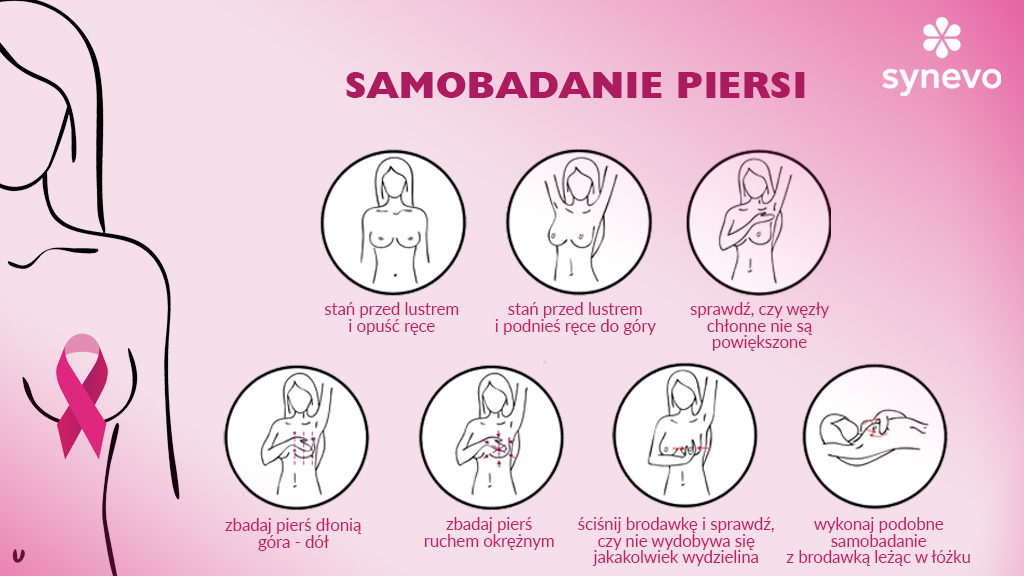 https://www.youtube.com/watch?v=B0SQRIEm_GQ
Rak piersi- metody leczenia
ZABIEG OPERACYJNY – Leczenie oszczędzające lub mastektomia(amputacja) piersi oraz biopsję węzła chłonnego lub usunięcie węzłów chłonnych. 
LECZENIE SYSTEMOWE
chemioterapia - przedoperacyjna, pooperacyjna
hormonoterapia
immunoterapia
2. RADIOTERAPIA (przedoperacyjna, pooperacyjna)
RAK SZYJKI MACICY
Rak szyjki macicy, zaraz po raku piersi, raku trzonu macicy i raku jajnika, jest jednym z częstszych nowotworów u kobiet. W zależności od „dynamiki” rozwoju zmian nowotworowych dzielimy je na trzy grupy: zmiany dysplastyczne szyjki macicy, raka przedinwazyjnego oraz raka inwazyjnego. Dysplazja nie stanowi zagrożenia życia – wcześnie wykryta pozwala na całkowite wyleczenie. Nieleczona dysplazja szyjki macicy może niestety doprowadzić do rozwoju nowotworu złośliwego szyjki macicy.
RAK SZYJKI MACICY - ETIOLOGIA
1. zakażenie wirusem brodawczaka ludzkiego HPV (o wysokim potencjale onkogennym)
2. rak szyjki macicy w rodzinie
3. wiek – ryzyko wzrasta z wiekiem; szczyt zachorowalności przypada na grupę wiekową 45-55 lat
4. duża aktywność seksualna – młody wiek rozpoczęcia współżycia i duża liczba partnerów seksualnych, zwłaszcza>4
5. palenie papierosów
6. otyłość
7. niski status społeczno-ekonomiczny – skutkuje niższym poziomem wykształcenia, nie zgłaszaniem się na wizyty ginekologiczne, zachowaniami ryzykownymi
8. wieloletnie stosowanie doustnych hormonalnych środków antykoncepcyjnych
9. dieta uboga w warzywa i owoce – brak witaminy C, prowitaminy A i karotenoidów
10. stany obniżonej odporności organizmu, na przykład po przeszczepieniach narządów czy wskutek zakażenia HIV
11. choroby zapalne narządu płciowego przenoszone drogą płciową inne niż HPV w wywiadzie – chlamydie, rzęsistek pochwowy, wirus opryszczki HSV-2 (S)
12. narażenie na dietylostilbestriol – syntetyczny estrogen stosowany niegdyś między innymi do leczenia kobiet z poronieniem zagrażającym we wczesnej ciąży (znaczenie historyczne)
13. duża liczba porodów - znaczenie historyczne
RAK SZYJKI MACICY OBJAWY
zwykle przebieg bezobjawowy
nieprawidłowe krwawienia z dróg rodnych:
po stosunkach płciowych, po irygacji pochwy, po badaniu ginekologicznym
samoistne – pomenopauzalne, bardziej obfite i dłużej trwające miesiączki, pomiędzy zwykłymi krwawieniami miesięcznymi
nieprawidłowa wydzielina z pochwy – obfite, wodniste lub krwiste upławy
ból podczas stosunku płciowego
bóle podbrzusza i okolicy lędźwiowo–krzyżowej, obrzęki kończyn, wodonercze, roponercze, zapalenie nerek, parcie na stolec i krwawienia z odbytu
RAK SZYJKI MACICY - METODY LECZENIA
Zabieg operacyjny - częściowe usunięcie (konizacja) szyjki macicy, całkowite usunięcie macicy z przydatkami.
Radiochemioterapia radykalna – połączenie jednoczesne radioterapii i chemioterapii.
Czerniak Skóry
Czerniak – nowotwór złośliwy melanocytów – stanowi  2% ogółu zachorowań na nowotwory w Polsce. Jak podkreślają eksperci, zachorowalność na raka skóry wzrasta rocznie o 10%. Znajomość objawów czerniaka pozwala zachować czujność onkologiczną i wykryć chorobę we wczesnym stadium zaawansowania. Każdego roku wykrywa się w Polsce 3000 nowych zachorowań na czerniaka.
Czynniki Ryzyka Zachorowania
CZYNNIKI GENETYCZNE 
 zespół znamion atypowych 
 zaburzenia genetyczne 
 występowanie czerniaka w rodzinie 
CZYNNIKI ŚRODOWISKOWE 
promieniowanie ultrafioletowe (UVA, UVB) 
ekspozycja na substancje chemiczne 
CHORORBY UŁTWIAJĄCE 
 immunosupresja 
 zmiany stanu hormonalnego
Podejrzenie czerniaka skóry mogą nasuwać zmiany skóry, które rozwinęły się de novo lub na podłożu znamienia barwnikowego (zgrubienie, zmiana powierzchni, zabarwienia i brzegów pieprzyka, wystąpienie krwawienia lub swędzenia). Zgodnie z najnowszym zaleceniami ekspertów – objawy czerniaka klasyfikowane są w systemie ABCDE.
Algorytm ABCD
Wczesnemu wykrywaniu nowotworów zlokalizowanych na skórze służy opracowany przez ekspertów Amerykańskiego Towarzystwa Onkologicznego algorytm ABCD, który dotyczy niepokojących objawów czerniaka. Osoby zadające sobie pytanie jak wygląda czerniak skóry – mogą posłużyć się nim w celu wstępnej weryfikacji znamion. 
„A” oznacza objaw czerniaka w postaci dużej asymetrii znamienia barwnikowego; 
„B” odnosi się do nieregularnych lub niewyraźnych brzegów zmiany; 
„C” dotyczy koloru, w co w przypadku nowo powstałej zmiany, którą podejrzewamy o nowotwór skóry, oznacza kolor czarny, ciemnobrązowy lub niebieski. Niepokojącym objawem czerniaka w przypadku już istniejącego znamienia jest utrata barwnika lub czarno zabarwione punktowe ognisko; 
„D” oznacza średnicę zmiany. Podejrzenie powinny zwrócić zmiany o średnicy 6mm lub więcej, gdyż mogą one wskazywać na rozwój raka skóry.
Charakterystyczne Objawy
Owrzodzenie 
Świąd 
Zaczerwienienie 
krwawienie 
zmiana kształtu zmiany 
Asymetria wzrostu 
Obwódka wokół znamienia, robiąca wrażenie „unoszącej się”
Oprócz prewencji, czujności i znajomości objawów czerniaka – jednego z najczęściej rozpoznawanych nowotworów skóry – wczesne wykrycie choroby stanowi priorytet w walce z chorobą i wpływa na skuteczność leczenia. Chociaż zajęcie głębszych warstw skóry przez nowotwór nie może zostać ocenione w badaniu przedmiotowym chorego, to istnieje kilka cech charakterystycznych dla czerniaka, które mogą zostać zbadane przy oglądaniu zmian skórnych. 
Najważniejszym elementem pozwalającym na wczesne rozpoznanie czerniaka jest badanie skóry całego ciała. Zalecanym badaniem, wykorzystywanym we wczesnej diagnostyce onkologicznej raka skóry jest dermatoskopia lub wideodermatoskopia. 
W przypadku licznych znamion atypowych dobrą praktyką jest gromadzenie dokumentacji fotograficznej zmian lub całej powierzchni skóry i porównywanie wykonanych zdjęć w kolejnych sekwencjach czasowych. 
Podstawą rozpoznania czerniaka skóry jest histopatologiczne badanie całej wyciętej chirurgicznie zmiany barwnikowej. 
Po uzyskaniu wyniku badania histopatologicznego czerniaka skóry należy wdrożyć leczenie nowotworu zgodnie z oceną stopnia zaawansowania.
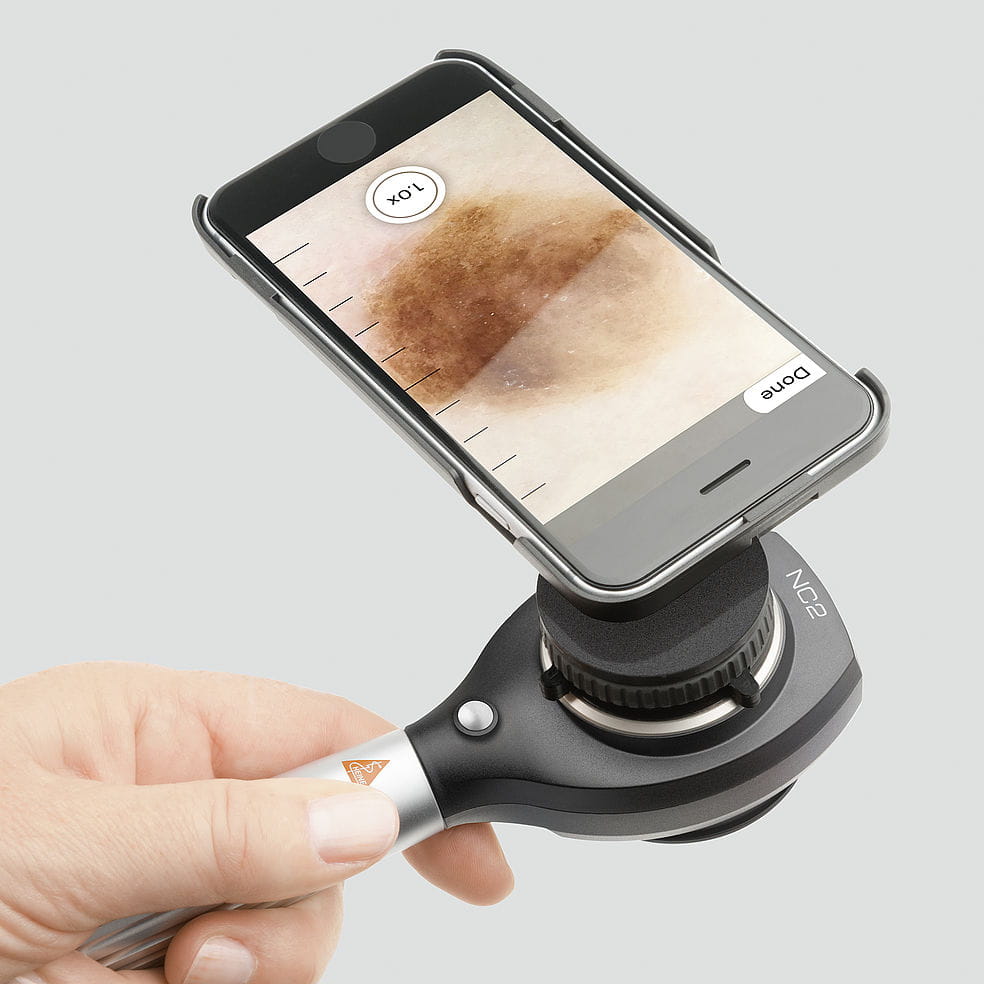 Metody Leczenia
W przypadku potwierdzenia rozpoznania czerniaka w biopsji następuje kwalifikacja do leczenia radykalnego. Jeśli nie stwierdzono przerzutów do węzłów chłonnych i przerzutów do innych narządów, to leczenie czerniaka polega na wycięciu blizny po biopsji z odpowiednim marginesem zdrowych tkanek. 
W przypadku stwierdzenia przerzutów odległych czerniaka lub do węzłów chłonnych wykonuje się limfadenektomię regionalną. W sytuacji wysokiego ryzyka nawrotu choroby lekarze rozważają zastosowanie u chorego tzw. leczenia uzupełniającego czerniaka. 
Obecnie wiadomo, że określone podtypy groźnej choroby jaką jest czerniak wiążą się ze specyficznymi mutacjami. Najczęściej stwierdza się mutacje genu kinazy BRAF. W sytuacji choroby uogólnionej wskazane jest zbadanie obecności mutacji genu BRAF na materiale, co może stanowić pierwszy krok do zastosowania tzw. terapii celowanej molekularnie. 
Rewolucję w leczeniu czerniaka skóry stanowiło wprowadzenie leczenia immunologicznego. Obecnie immunoterapia czerniaka jest refundowana i dostępna w ramach programów lekowych również w Polsce.
Rak Jelita Grubego
Każdego roku w Polsce diagnozuje się około 18 000 zachorowań na nowotwór złośliwy jelita. Rak jelita grubego jest trzecim co do częstości występowania nowotworem złośliwym, na który zapadają mężczyźni, i drugim na który chorują kobiety. Jak podkreślają eksperci, od kilku lat zachorowalność i umieralność na raka jelita grubego u obu płci wzrasta. Znajomość najczęstszych objawów raka jelita grubego oraz symptomów alarmowych choroby daje szansę na szybkie przeprowadzenie badań diagnostycznych i wykrycie guza na wczesnym etapie zaawansowania.
Chorzy z nowotworami rozpoznanymi we wcześniejszych stopniach zaawansowania mają znacznie lepsze rokowania i szansę na szybsze wdrożenie leczenia nowotworu. Warto w tym kontekście pamiętać o możliwość skorzystania z badań przesiewowych w kierunku raka jelita grubego.
Najczęstsze Objawy Raka Jelita Grubego
bóle brzucha (występują w 44% przypadków) 
zmiana rytmu wypróżnień (43%) 
krew w stolcu (40%) 
osłabienie ogólne (20%) 
niedokrwistość bez innych objawów ze strony przewodu pokarmowego (11%) 
utrata masy ciała i osłabienie (6%).
Rozpoznanie
Rozpoznanie raka jelita grubego opiera się na badaniu podmiotowym, badaniu fizykalnym oraz badaniach dodatkowych. W celu postawienia diagnozy oraz rozpoznania choroby należy przeprowadzić badanie: 
przedmiotowe brzucha 
per rectum, a u kobiet dodatkowo badanie przez pochwę w przypadku nacieku ściany odbytnicy
endkoskopowe (rektoskopia, fiberosigmoidoskopia lub kolonoskopia) 
histopatologiczne materiału biopsyjnego pobranego podczas badania endoskopowego
Współczesna radiologia w diagnostyce raka jelita grubego dysponuje takimi metodami obrazowania jak: badanie dwukontrastowe (wlew) jelita grubego ultrasonografia (USG), w tym usg endoskopowe diagnostyka za pomocą tomografii komputerowej badanie rezonansem magnetycznym pozytonowa tomografia emisyjna (PET)
Leczenie
Przed rozpoczęciem leczenia onkologicznego raka jelita grubego należy dokonać oceny zaawansowana choroby. Z tego powodu lekarz rodziny może wystawić kartę diagnostyki i leczenia onkologicznego (Karta DILO) i skierować chorego do specjalistycznego ośrodka. Szansę na całkowite wyleczenia choroby mają chorzy na raka jelita grubego, u których nie występują przerzuty w węzłach chłonnych oraz nie stwierdza się naciekania makroskopowego narządów sąsiednich widocznego w badaniach obrazowych.
Karta DILO
Karta diagnostyki i leczenia onkologicznego (potocznie: zielona karta DiLO) została wprowadzona 1 stycznia 2015 roku wraz z pakietem onkologicznym – grupą przepisów mających na celu poprawę diagnostyki i usprawnienie leczenia raka w Polsce. Szybka terapia onkologiczna dedykowana jest Pacjentom, u których lekarze podejrzewają lub stwierdzą nowotwór złośliwy oraz chorym w trakcie leczenia onkologicznego. Nie ma żadnych ograniczeń wiekowych w dostępie do leczenia w ramach szybkiej terapii onkologicznej. Diagnostyka i leczenie w ramach pakietu onkologicznego nie są także objęte limitami przez Narodowy Fundusz Zdrowia. Oznacza to, że NFZ zapłaci szpitalom za wykonanie wszystkich niezbędnych procedur w danym roku, a każdy pacjent onkologiczny otrzyma niezbędne leczenie.
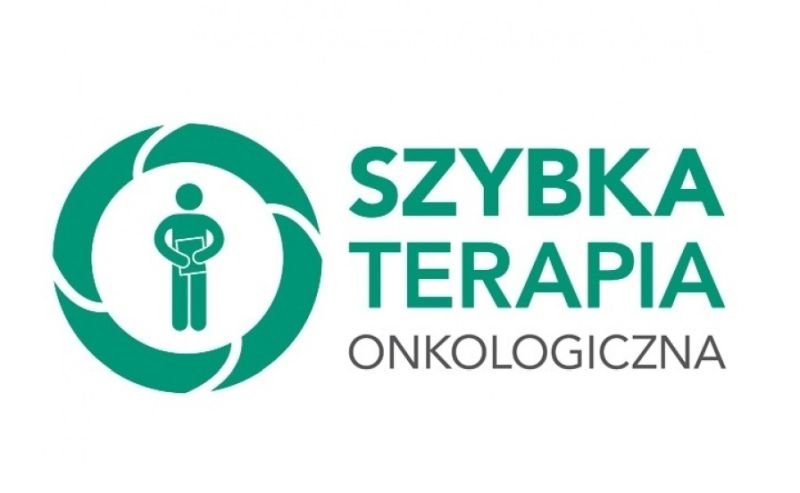 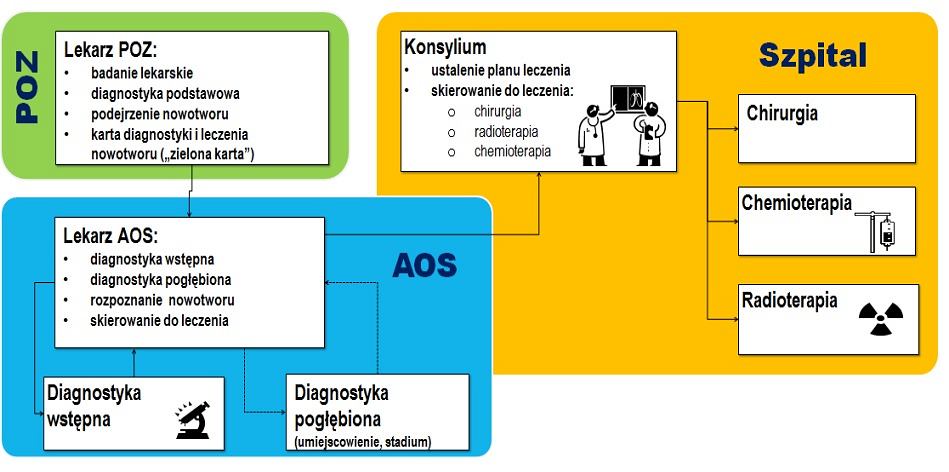 Rak Jąder
Rak jądra jest jednym z najczęściej występujących nowotworów u młodych mężczyzn – najwięcej zachorowań, aż 70 proc., notuje się między 20. a 39. rokiem życia. W Polsce w 2019 roku na ten rodzaj raka zachorowało 1174 mężczyzn, a zmarło 153.
Rodzaje nowotworów jąder
Rak jądra może powstać ze wszystkich tkanek jądra, ale najczęściej rozwija się nowotwór zarodkowy. Charakteryzuje się on dynamicznym przebiegiem oraz dość szybkim występowaniem przerzutów. Jego powstanie jest skutkiem nieprawidłowego przekształcenia komórek, z których normalnie powstają plemniki.
Nowotwór zarodkowy może przybrać jedną z dwóch postaci, różniących się budową i przebiegiem choroby. Określenie rodzaju nowotworu wpływa na dobór metody leczenia.
Dwie główne grupy nowotworów zarodkowych jądra to:
nasieniaki, stanowią one 25-50 proc. wszystkich raków jądra i częściej występują u mężczyzn w wieku 25-45 lat
nienasieniaki, które stanowią 50-75 proc. przypadków nowotworu jądra i częściej występują u mężczyzn w wieku 15-30 lat
Cechą charakterystyczną nienasieniaków jądra jest to, że jeden guz może zawierać elementy jednego lub wielu podtypów tego nowotworu. Do grupy nienasieniaków kwalifikuje się również nasieniaki, którym towarzyszą komórki innego typu nowotworu zarodkowego jądra.
Objawy
Do pierwszych objawów nowotworu mogą zaliczać się zgrubienia, zmiany w wielkości jądra, bolesność przy dotyku, uczucie ciągnięcia czy dyskomfortu w obrębie moszny. 
Najważniejszym objawem jest niebolesny guz wyczuwalny w jądrze.
Inne objawy, które mogą wskazywać na nowotwór:
stwardnienie,
obrzęk,
uczucie ciężaru, rozpierania lub dyskomfortu w jądrze.
U 7 proc. mężczyzn dochodzi do ginekomastii, czyli obustronnego powiększenia i tkliwości piersi.
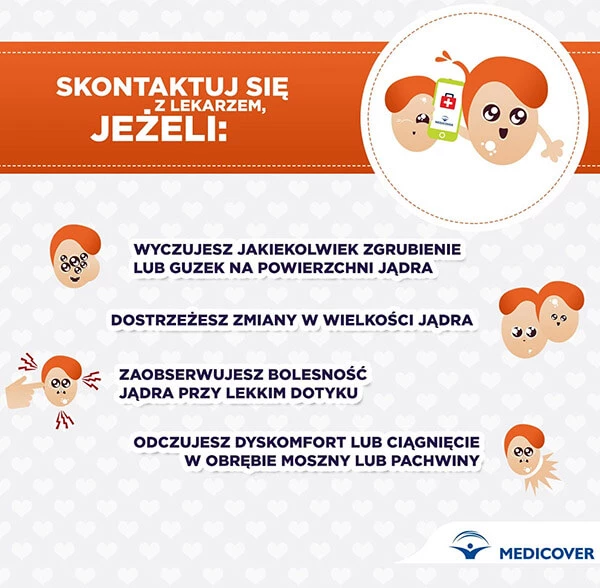 Czynniki sprzyjające rozwojowi raka jądra to:
wnętrostwo, czyli niezstąpienie jądra lub jąder do moszny (powinno do tego dojść ok. 28 tygodnia życia płodowego) – ryzyko zachorowania na raka jądra wzrasta 5-krotnie
rak drugiego jądra – ryzyko zachorowania na nowotwór drugiego jądra wynosi ok. 5 proc.
predyspozycje genetyczne, jak rak jądra w rodzinie – szczególnie u ojca lub brata
zespół Klinefertela oraz niektóre inne wrodzone wady genetyczne, np. zespół niewrażliwości na androgeny
rasa biała – mężczyźni tej rasy chorują czterokrotnie częściej niż mężczyźni rasy czarnej
Diagnostyka
Największą rolę we wczesnym rozpoznawaniu odgrywa samobadanie jąder. Dzięki wykonywaniu samodzielnej kontroli co miesiąc zgodnie ze schematem, mężczyzna może zaobserwować każdą zmianę w wyglądzie jądra i udać się z nią do urologa na dalsze badania. 
Przy podejrzeniu nowotworu jąder nie powinno się wykonywać biopsji w celu pobrania materiału do badania histopatologicznego, ponieważ zwiększa ona ryzyko rozsiewu choroby.
W trakcie diagnostyki podejrzanych zmian w jądrze wykonywane są następujące badania:
USG jąder
Badanie krwi, w którym ocenione zostaje stężenie biologicznych markerów nowotworowych typowych dla raka jądra. Ich stężenie jest zwiększone w ok. 80 proc. raków jądra. Markery te to:
βhCG, czyli ludzka gonadotropina kosmówkowa typu beta – jest to ten sam hormon, który pojawia się u kobiet we wczesnej ciąży i to jego stężenie jest badane w testach ciążowych.
AFP, czyli α-fetoproteina.
LDH, czyli dehydrogenaza mleczanowa.
Rozszerzeniem diagnostyki jest:
tomografia komputerowa klatki piersiowej,
tomografia komputerowa jamy brzusznej i miednicy.
Wyjątkowo może być wykonane RTG klatki piersiowej zamiast tomografii.
W niektórych przypadkach wykonuje się również:
tomografię komputerową mózgu,
rezonans magnetyczny mózgu,
scyntygrafię kości.
Leczenie
W leczeniu stosuje się leczenie chirurgiczne, chemioterapię i radioterapię. Często również łączy się te metody, co nazywane jest leczeniem skojarzonym. Plan leczenia zależy od:
rodzaju nowotworu (nasieniak czy nienasieniak),
zaawansowania choroby,
rokowań.
Usunięcie Jądra
Pierwszym etapem, wdrażanym niezależnie od zaawansowania nowotworu, jest całkowite wycięcie jądra nazywane orchidektomią. Po wycięciu jądro jest badane pod mikroskopem, co pozwala określić rodzaj raka i zaplanować dalsze leczenie.
W miejscu usuniętego jądra możliwe jest wszczepienie protezy jądra.
Najczęściej po operacji chory poddawany jest dalszemu leczeniu – chemioterapii i/lub radioterapii. 
U pacjentów z nienasieniakiem jądra po zakończeniu chemioterapii i unormowaniu poziomu markerów usuwa się operacyjnie przetrwałe guzy nowotworowe (tzw. zmiany resztkowe) z jamy brzusznej oraz zmiany z innych miejsc, np. przerzuty płucne.
U pacjentów z nasieniakiem jądra zabieg usunięcia przetrwałych po leczeniu węzłów chłonnych z jamy brzusznej wykonuje się przy dużych rozmiarach zmian.
Ze względu na to, że leczenie nowotworu jądra może negatywnie wpływać na płodność oraz rak ten ma skłonność do występowania obustronnego, chory powinien rozważyć zdeponowanie nasienia w specjalnym banku.
Rokowanie
Przebieg raka jądra jest gwałtowny – szybko daje przerzuty do okolicznych węzłów chłonnych.
Inne miejsca, w których może dojść do przerzutów raka jądra to:
płuca,
wątroba,
kości,
mózg.
Jednocześnie nowotwór ten dosyć dobrze poddaje się leczeniu i wcześnie wykryty daje duże szanse na pełne wyleczenie.
Rak ten ma skłonność do nawrotów, poza tym zwiększa ryzyko wystąpienia raka w drugim jądrze. W związku z tym po leczeniu należy przestrzegać zaleceń lekarskich, zgłaszać się na badania kontrolne oraz co miesiąc przeprowadzać samodzielne badanie drugiego jądra.
Zapobieganie
Najważniejszym elementem zapobiegania rakowi jądra jest samodzielna kontrola jąder. Należy ją przeprowadzać co miesiąc, a ze wszystkimi niepokojącymi objawami zgłosić się do lekarza.
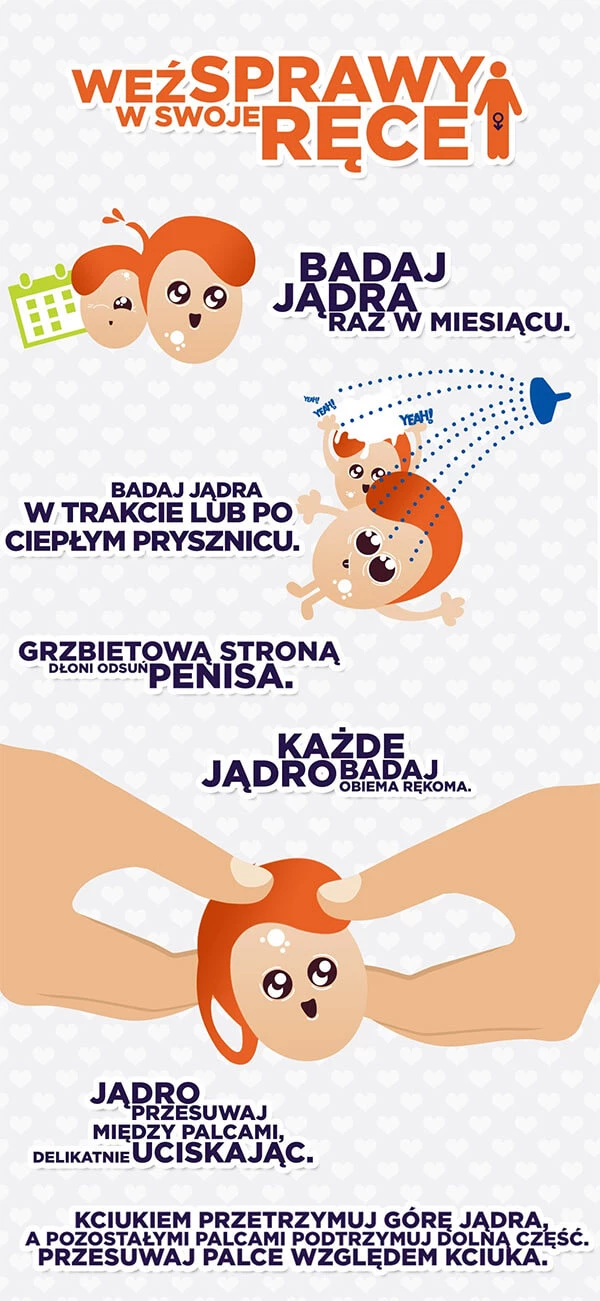